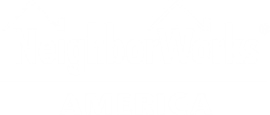 Working Together for Strong Communities
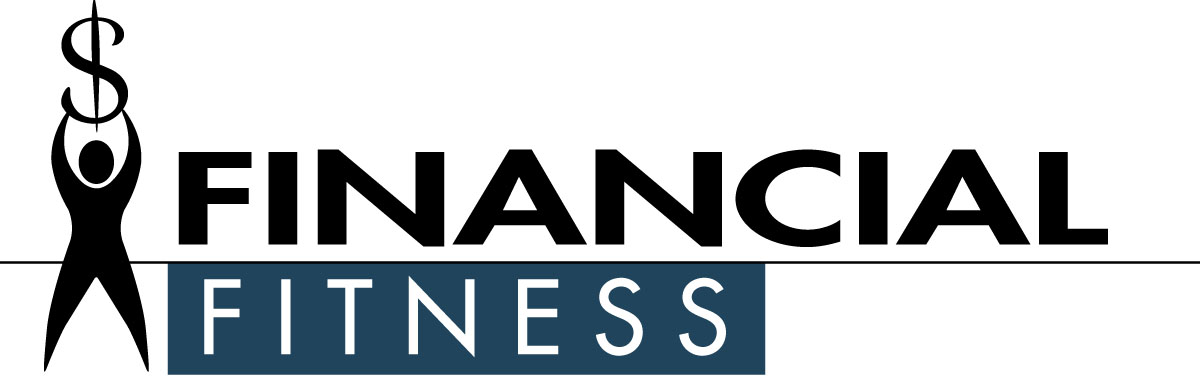 Financial Fitness
Financial Capability Program 
VISTA Presentation
Agenda
Welcome
Financial Capability
Program Requirements
Recommended Program Standards
Core Content
Resources
Financial Literacy
“The ability to read, analyze, manage and communicate about the personal financial conditions that affect material well-being. It includes the ability to discern financial choices, discuss money and financial issues without (or despite) discomfort, plan for the future, and respond competently to life events that affect everyday financial decisions, including events in the general economy.”
			- The Institute for Socio-Financial Studies (ISFS)
Financial Literacy
Basic personal financial management skills, including understanding of income, money management, saving, investing, spending and credit.
The ability to make critical financial decisions.
Knowing how to manage money, use credit effectively, build wealth, and make good financial decisions.
4
Financial Literacy
Financial literacy among individuals results in more stable communities.
Improved financial literacy, particularly early in life, results in a higher standard of living over the long term, including retirement.
Gaining financial literacy is a long-term process that, for most people, requires the assistance of institutions outside the home.
5
Financial Literacy
Components
Financial Capability
“It is a mistake to believe that only those on low incomes or in disadvantaged areas need financial literacy. People need to be equipped with the skills, knowledge and confidence to ensure they make informed judgments and take effective decisions regarding their own financial circumstances.”

- UK Department for Education and Skills
Financial Capability
Proposed Definition of Financial Capability  
	“…enabling environment that ensures that all consumers develop the skills and confidence to be aware of financial opportunities, to know where to go for help, to make informed choices, and to take effective action to improve their financial well-being”.
Financial Capability
Three interrelated dimensions
Financial “Literacy” vs. “Capability”
Advantages of Financial Capability

Goes beyond knowledge and confidence
Acknowledges stages of developments
Correct financial attitudes and behaviours
Financial Capability
Financial Capability Programs should include:
Information
Training / education
Advice
Financial Capability
The Impacts of Financial Capability 
Promotes social inclusion
Increases the use of mainstream financial services
Reduces individual financial barriers
Allows for better financial decisions over the life course
Financial Capability
Next Steps 
Additional research
Environmental scan 
Course Development
Financial Coaching
Financial Fitness “Train the Trainer”
Program Evaluation and Impact Measurements
Program Requirements
Educate 100 people each year
HO 209: Trainers complete the three-day “Financial Fitness: Teaching Financial Management Skills” class at the NeighborWorks Training Institute
Recommended Standards
All consumers receive a minimum of ten (10) hours of group financial fitness education with individual counseling sessions to develop personal action plans
Recommended Standards
Training is provided face-to-face using interactive training techniques
Content, delivery and format of the financial fitness training is tailored to meet the needs of the participants
Recommended Standards
Customer satisfaction surveys are used regularly to evaluate the effectiveness of the training
Core Content
The following core content is covered in the Financial Fitness Education program:
Core Content
Topic 1: Basic Financial Planning and Money Management
Objectives:	
To teach consumers the steps in financial planning, and to develop knowledgeable consumers who can make wise financial decisions based on their income and expenses
Outcome:	
Savvy consumers, who know how to create sound financial plans, make wise consumer decisions, set and achieve financial goals and recognize and avoid common consumer pitfalls
Core Content
Topic 2: Saving and Investing
Objective:	
To teach consumers how to set up a savings plan and open a savings account, as well as the benefits of investing
Outcome:	
Consumers who can save and invest successfully for financial goals
Core Content
Topic 3: Banks and Other Financial Institutions
Objective:	
To teach consumers how to shop for a bank and financial products
Outcome:	
Consumers who choose and use affordable bank services and products effectively
Core Content
Topic 4: Credit
Objective:	
To teach consumers about the wise use of credit
Outcome:	
Consumers who use credit effectively and efficiently
Core Content
Topic 5: Taxes and Insurance
Objective:	
To inform consumers about how taxes affect financial plans and how insurance protects them against potential losses
Outcome:	
Consumers who maximize their tax benefits and maintain appropriate and adequate insurance coverage
Core Content
Individual Session(s), 2+ hours
Objective:	
To set up a personal action plan to overcome any financial challenges
Outcome:	
Consumers with improved financial plans and records
Resources
Financial Fitness Web page
www.nw.org\financialfitness 

Financial Fitness listserv
Milt Sharp msharp@nw.org